3D reconstruction using single-photon Lidar data exploiting the widths of the returns
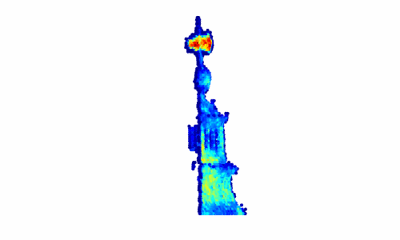 J. Tachella1, Y. Altmann1, J.Y. Tourneret2 and S. McLaughlin1
1School of Engineering and Physical Sciences, Heriot-Watt University, Edinburgh, UK
2INP-ENSEEHIT-IRIT-TeSA, University of Toulouse, Toulouse, France
Outline
The single-photon Lidar data 3D reconstruction problem
Challenges
State-of-the-art

New Bayesian 3D reconstruction algorithm
Multiple surfaces per pixel
Broadening of the instrumental response
Highly-scattering media

Experiments using real Lidar data
Long range (kilometres)
Underwater
2/21
Single-photon Lidar
1. Time-of-flight-based imaging
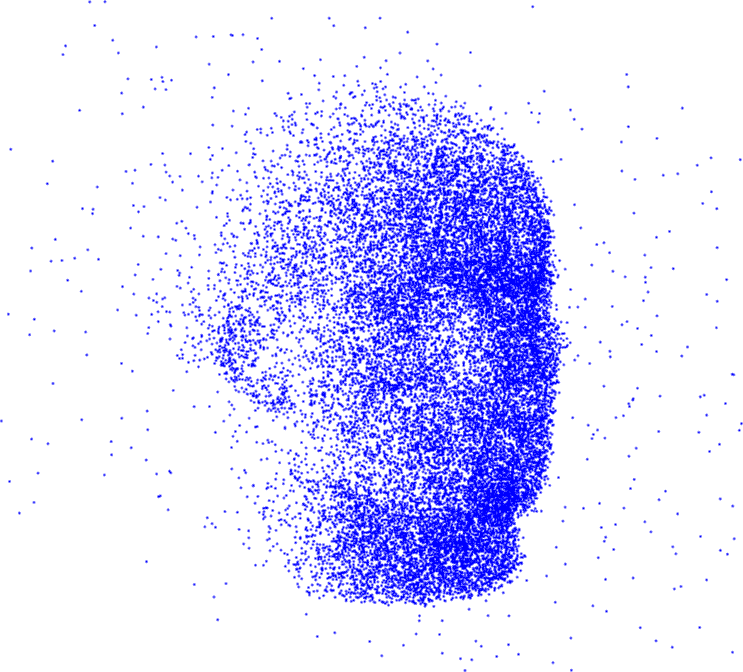 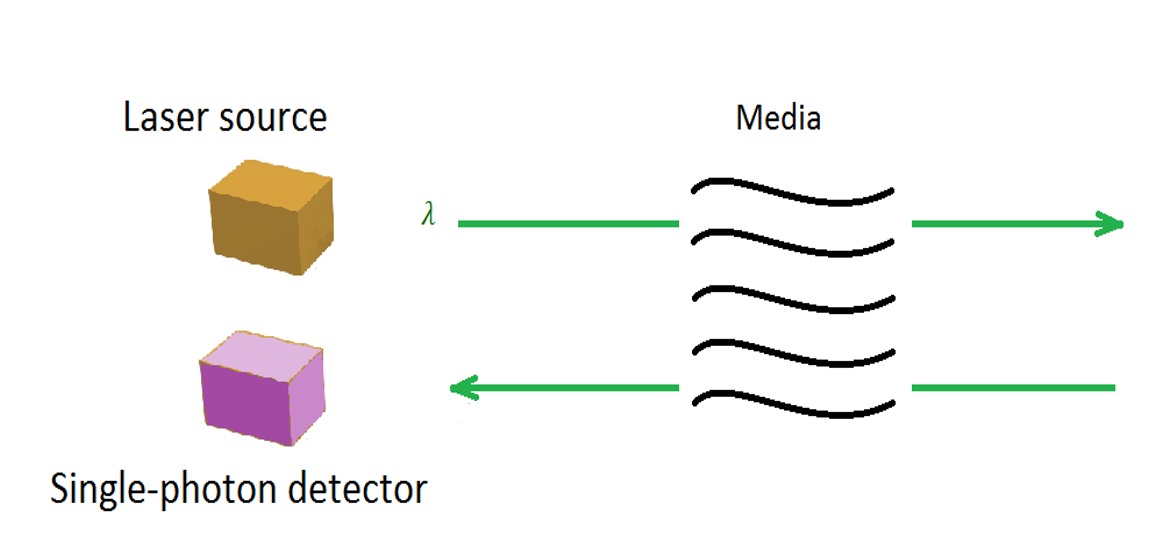 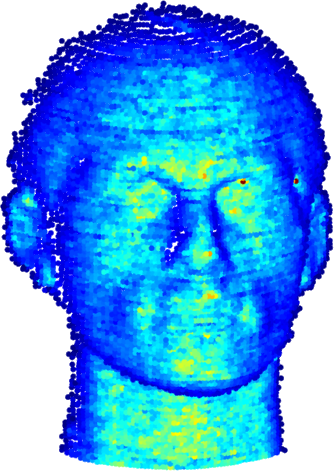 3D surface
raw data
2. Classical observation model
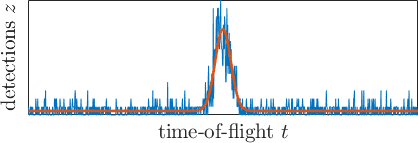 3/21
Challenges
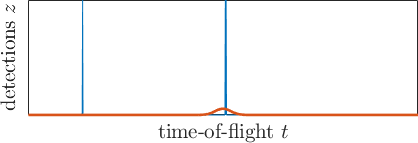 Spatial correlations neighbouring pixels
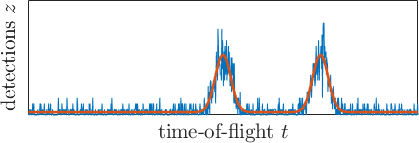 unknown
dimension
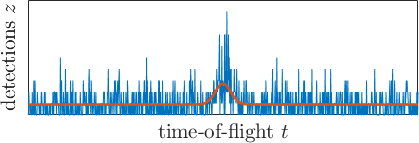 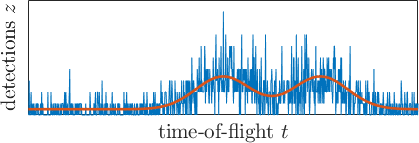 estimate background unmix signals
additional 
parameters
to estimate
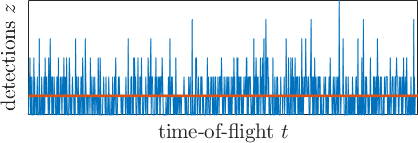 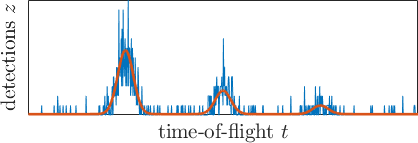 target detection problem
exponential attenuation
low signal
high background
4/21
Recent algorithms
MANIPOP algorithm
J. Tachella, Y. Altmann, X. Ren, A. McCarthy, G. S. Buller, J.-Y. Tourneret, and S. McLaughlin, 
“Bayesian 3D reconstruction of complex scenes from single-photon Lidar data”  SIAM Journal on Imaging Sciences, 2019
5/21
General observation model
6/21
Point process model
7/21
Bayesian approach
8/21
Laser beam
direction
Prior distributions
1. Point positions

Prior knowledge:
Correlation between points within a surface
Sparsity in depth
Unknown number of points
Prior distribution: 	Area interaction process + Strauss process
Poisson reference measure
Strauss process
Area interaction process
9/21
Prior distributions
background illumination
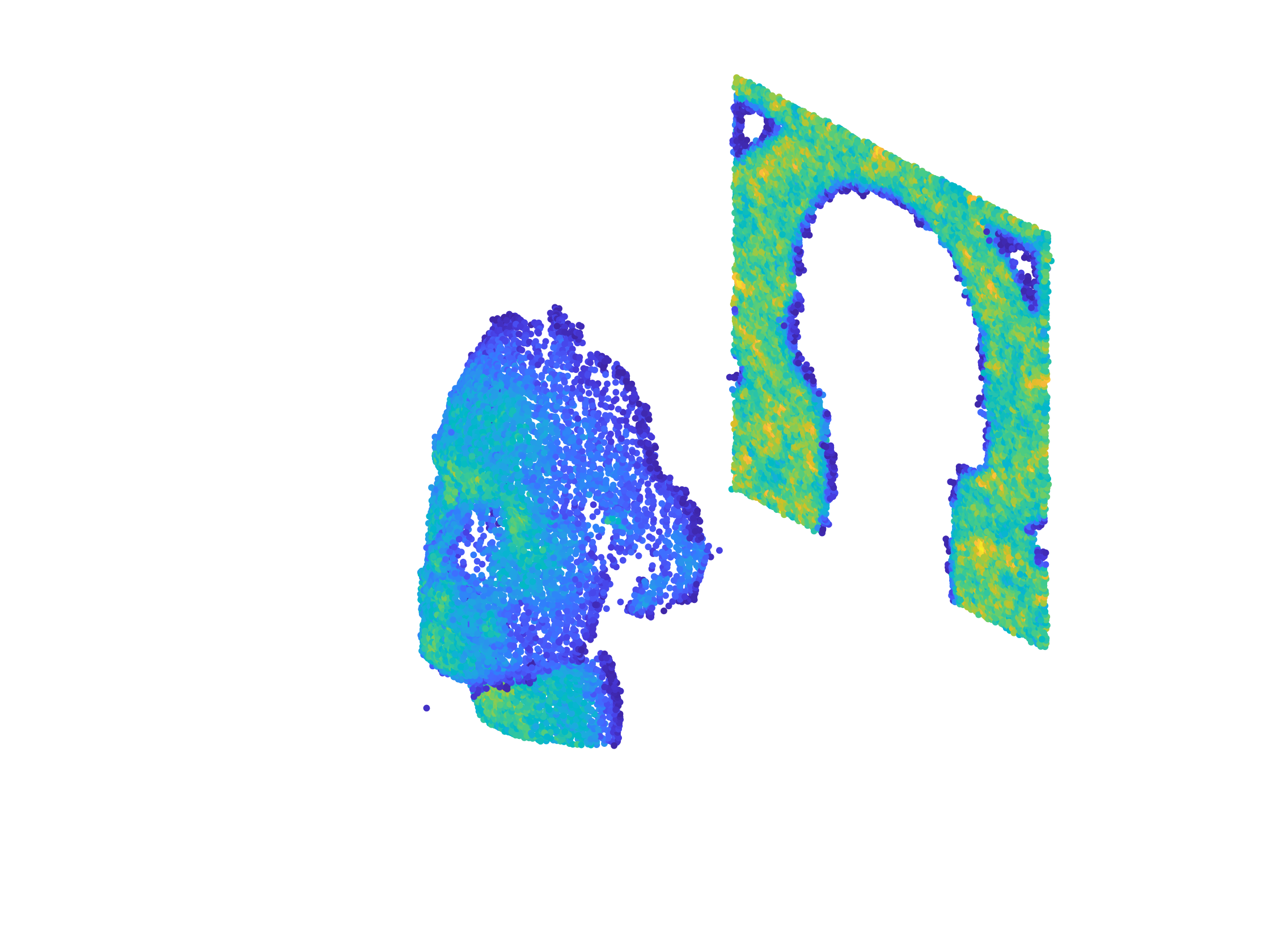 2. Background levels

Prior knowledge:
Correlation between neighbouring points
Positivity constraint
Fixed dimension
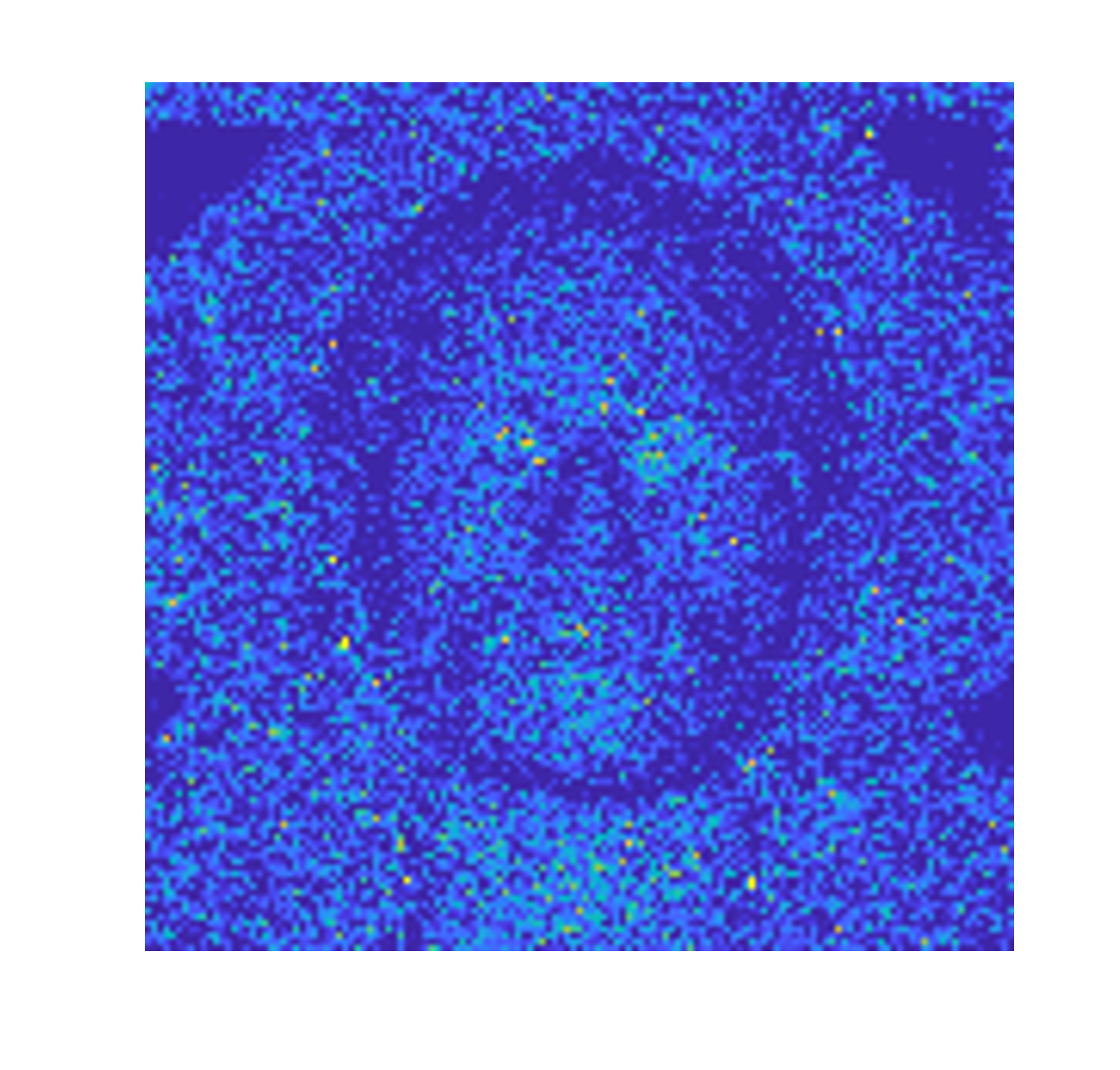 target
Prior distribution:	Gamma Markov random field
Dikmen and Cemgil (2010) "Gamma Markov random fields for audio source modelling." IEEE Trans. on Audio, Speech, and Language Processing
10/21
Laser beam
direction
Prior distributions
3. Point reflectivity

Prior knowledge:
Correlation between neighbouring points within a surface
Positivity constraint
Prior distribution:	Gaussian Markov random field
11/21
Laser beam
direction
Prior distributions
4. Broadening of IRF

Prior knowledge:
Correlation between neighbouring points within a surface
Positivity constraint
Prior distribution:	Gaussian Markov random field
12/21
Inference
13/21
Reversible jump MCMC
Reversible jump Markov chain Monte Carlo (Green, 1995)
… or MCMC for variable-dimension models
14/21
Reversible jump MCMC
Birth: Proposes a new point in 3D space at random
Death: Tries to remove one existing point at random

Shift: Proposes a new position for an existing point 
Mark move: Proposes a new mark for an existing point 

Split: Separate one existing point into two new ones.
Merge: Fuse two existing points into one.
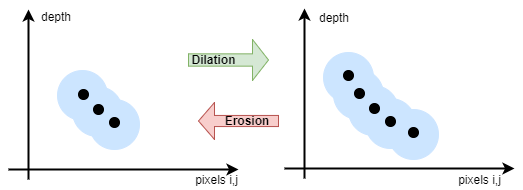 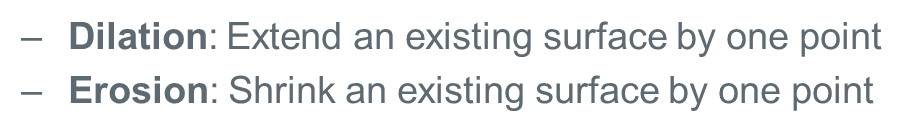 15/21
Experiments
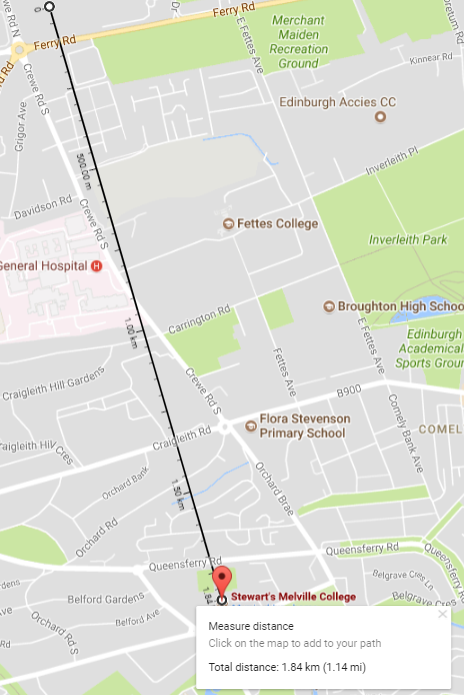 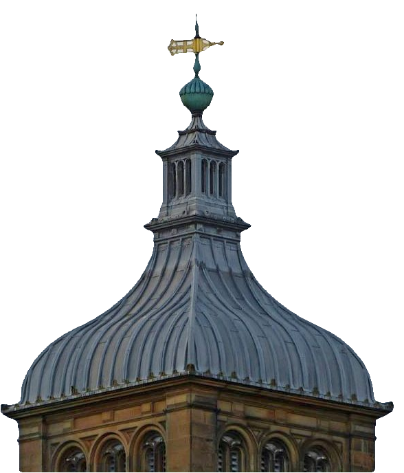 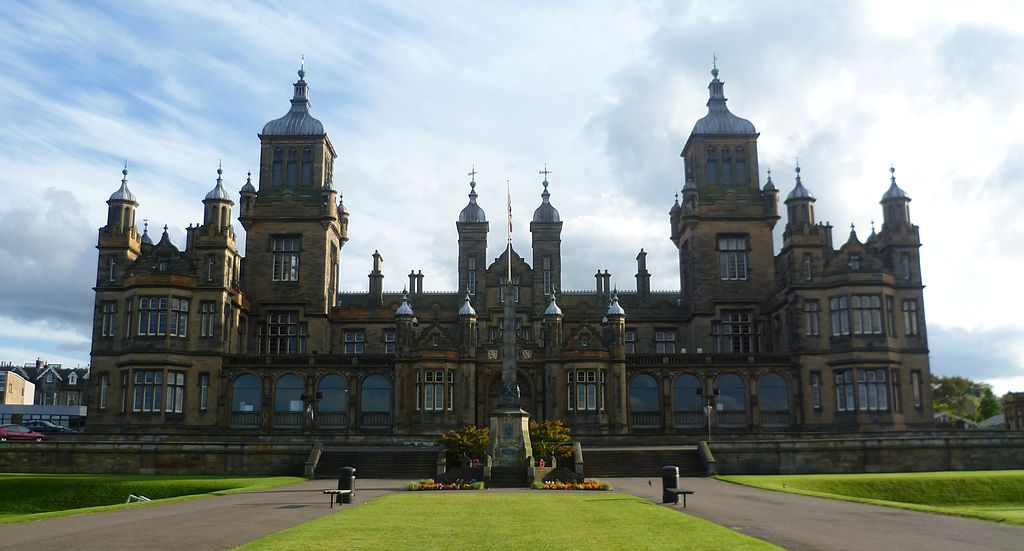 16/21
Experiments
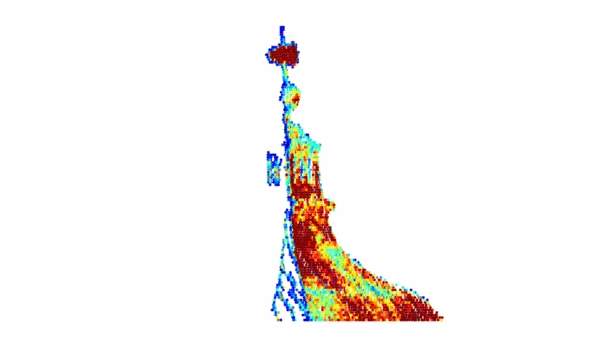 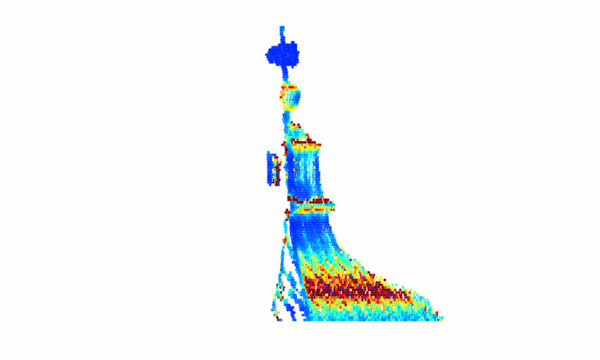 Execution time: 195 s
17/21
Experiments
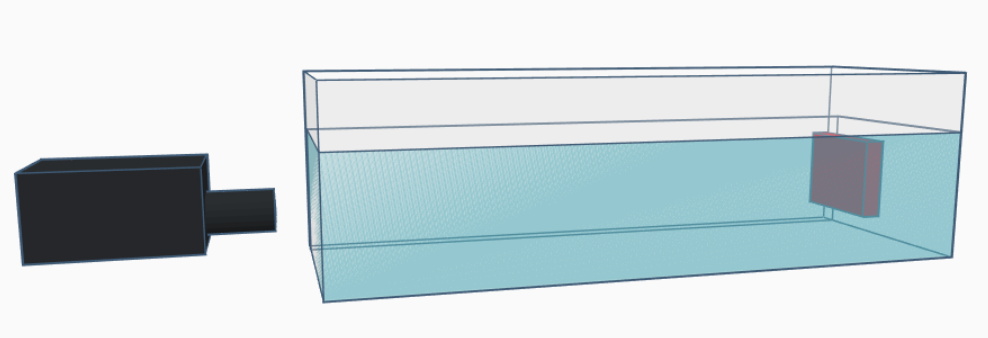 Lidar
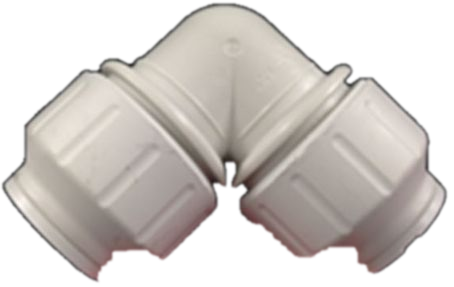 Underwater pipe
18/21
Experiments
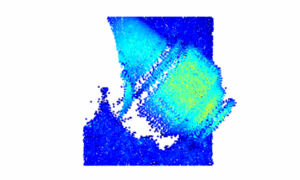 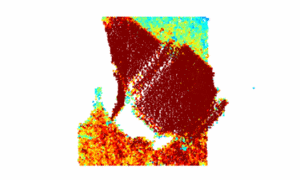 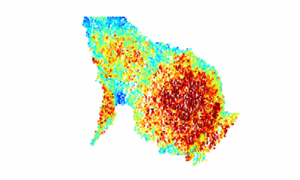 MANIPOP
Time: 212 s
Time: 263 s
Time: 329 s
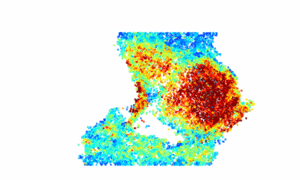 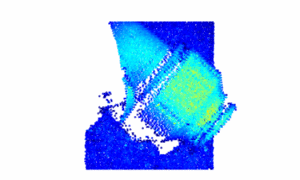 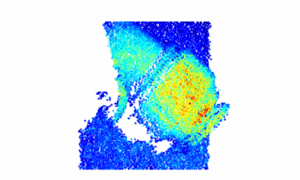 Proposed
Time: 410 s
Time: 318 s
Time: 240 s
19/21
Conclusions and future work
We adapted MANIPOP to account for peak broadening and underwater conditions
Non-trivial to adapt other existing models
Negligible increase of execution time, similar to optimization-based methods
General structured sparsity formulation
Carefully tailored RJ-MCMC moves

Current work
Real-time reconstruction
Multiple-view 3D reconstruction
Multispectral single-photon Lidar
20/21
Thanks for your attention!
Contact: jat3@hw.ac.ukOnline codes: https://gitlab.com/Tachella
21/21
Multiresolution approach
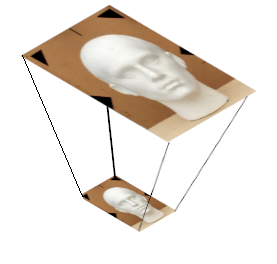 9 times more photons
9 times less points to infer
(almost) same statistics!
If we sum windows of 3x3 pixels
Raw Lidar data
Final 3D estimate
Downsample
K times
Run RJMCMC algorithm
Upsample estimate
K times
22